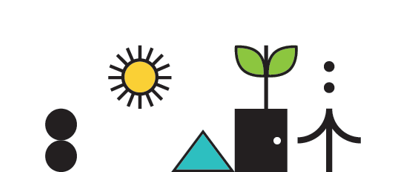 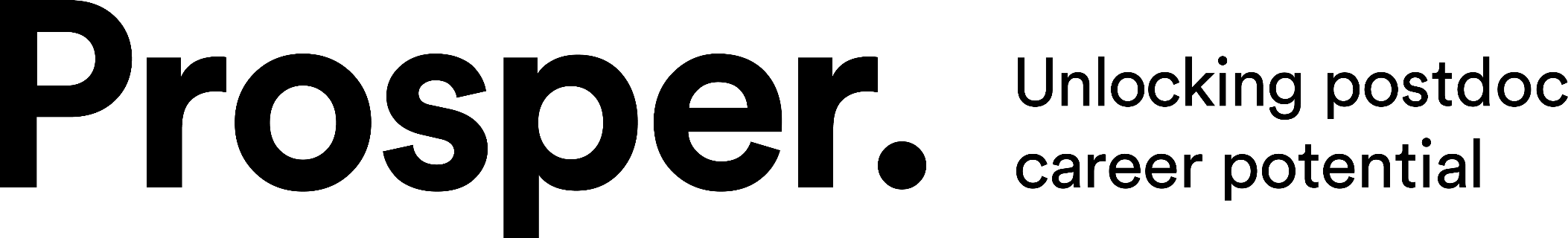 Managing failure
Dr Stefania Silvestri
Research Staff Developer
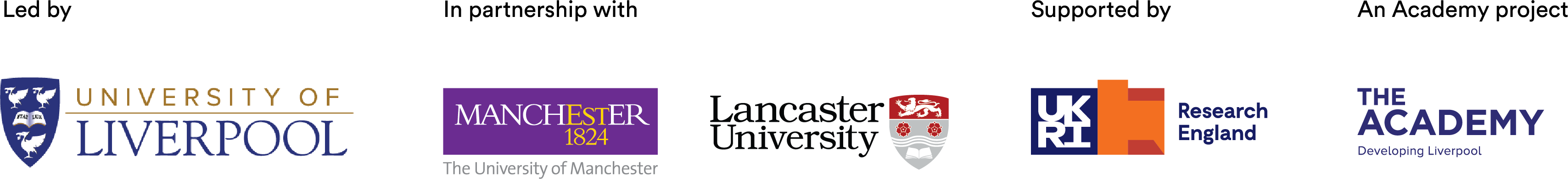 Content
Perspectives on failure
Success vs failure: a mindset
Perseverance and resilience
How to move forward
Can you share one of your most recent or biggest failures?


Write in chat/share
Academic failures
'As scientists, we construct a narrative of success that renders our setbacks invisible both to ourselves and to others. Often, other scientists' careers seem to be a constant, streamlined series of triumphs. Therefore, whenever we experience an individual failure, we feel alone and dejected'.

Stefan, M. A CV of failures. Nature 468, 467 (2010). https://doi.org/10.1038/nj7322-467a
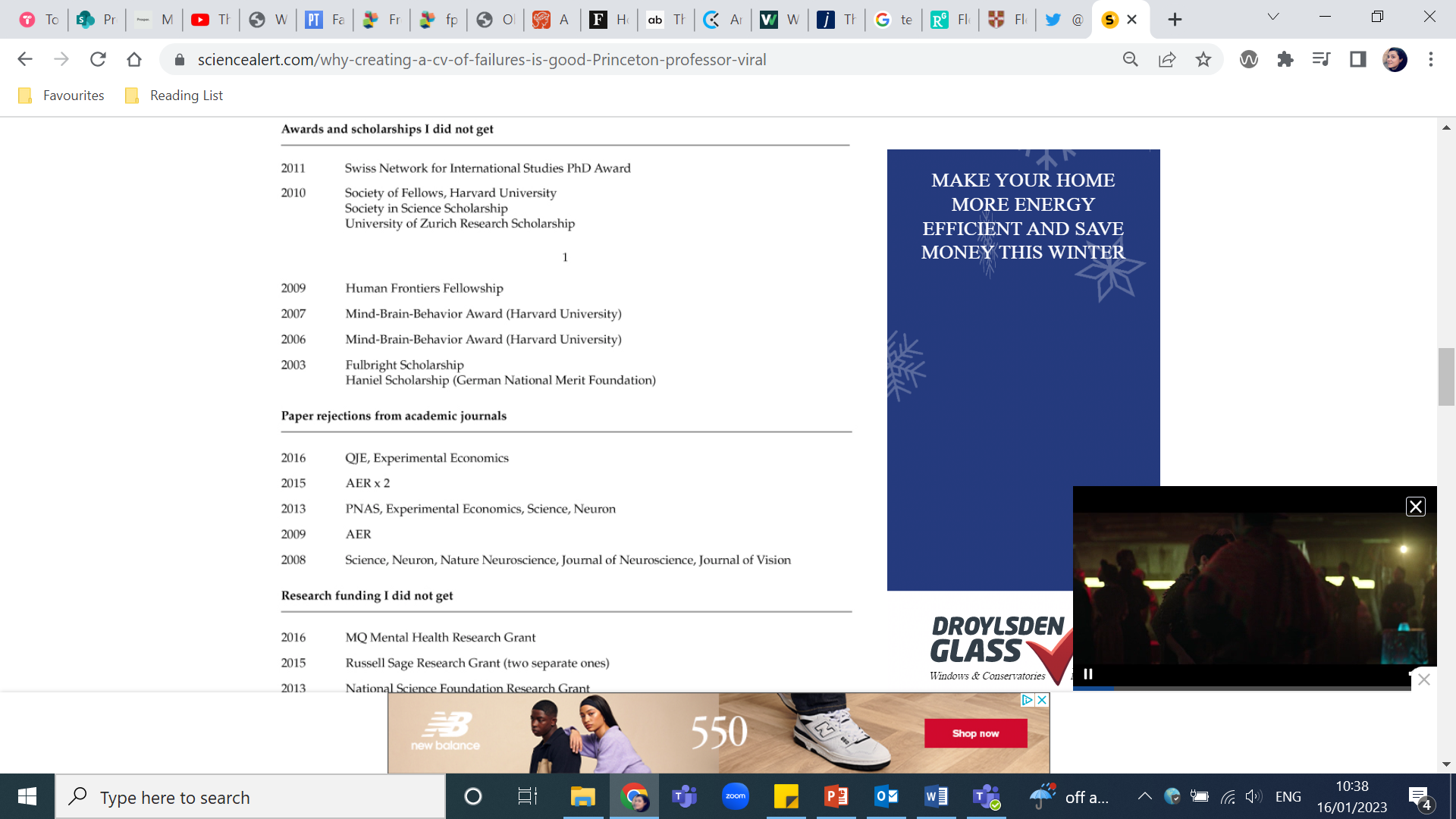 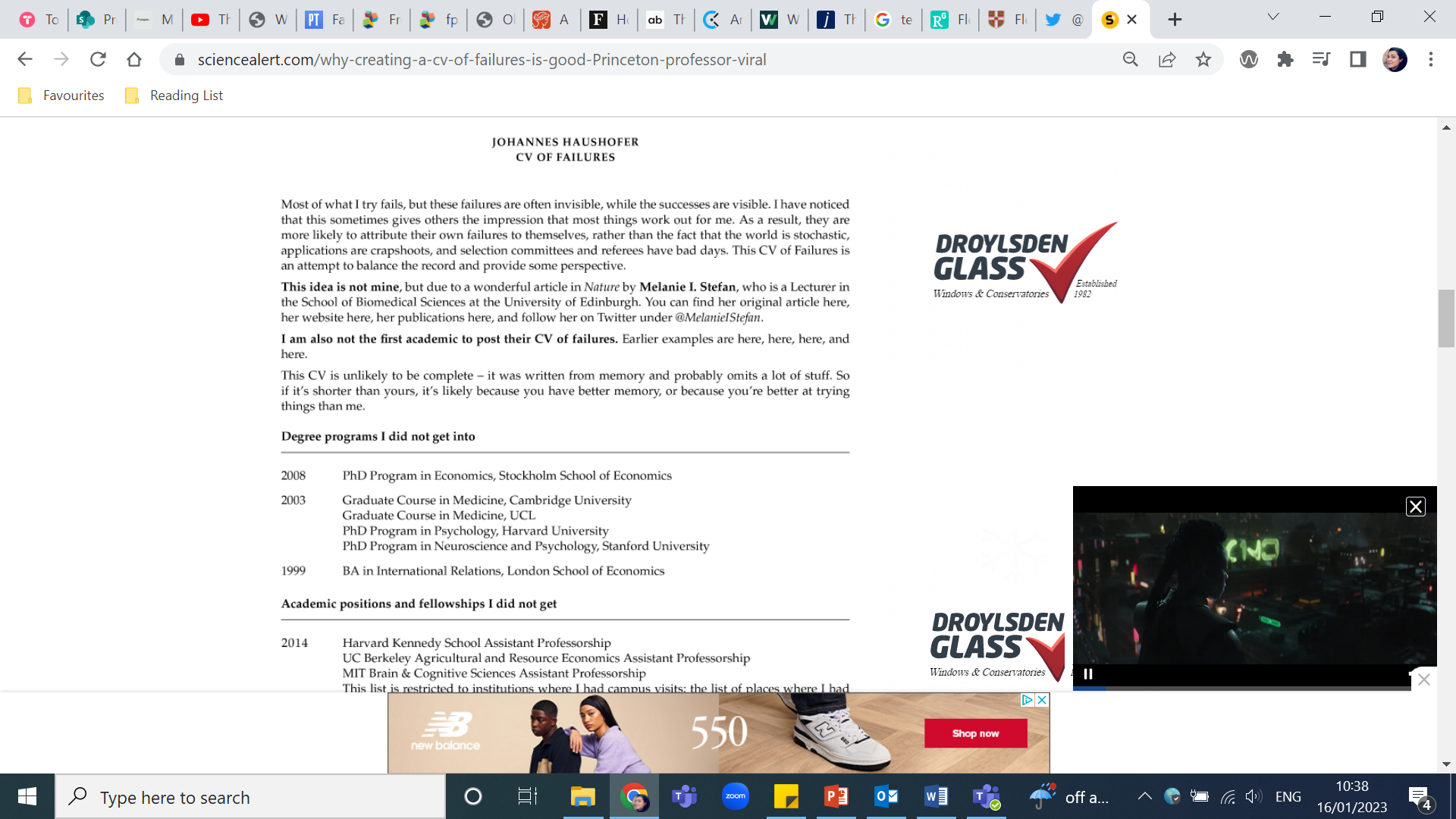 Johannes Haushofer. CV of failures. Twitterhttps://www.sciencealert.com/why-creating-a-cv-of-failures-is-good-Princeton-professor-viral
Perspectives on failure
Negative
Failure is bad
Fear of failure --> connected to perfectionism, procrastination, low self-esteem
Positive
Learning from failure
'Trial and error' method + reflection
Neutral?
Does anyone have or has encountered this type of perspective?
Success vs failure: a mindset
Warren Mansell (Curtin University, Perth Australia)

Perceptual Control Theory

--> William T. Powers, Behaviour: The Control of Perception, 1973


"Excellence in performance is a continuous corrections of error"
Success vs failure: a mindset
Perceptual Control Theory
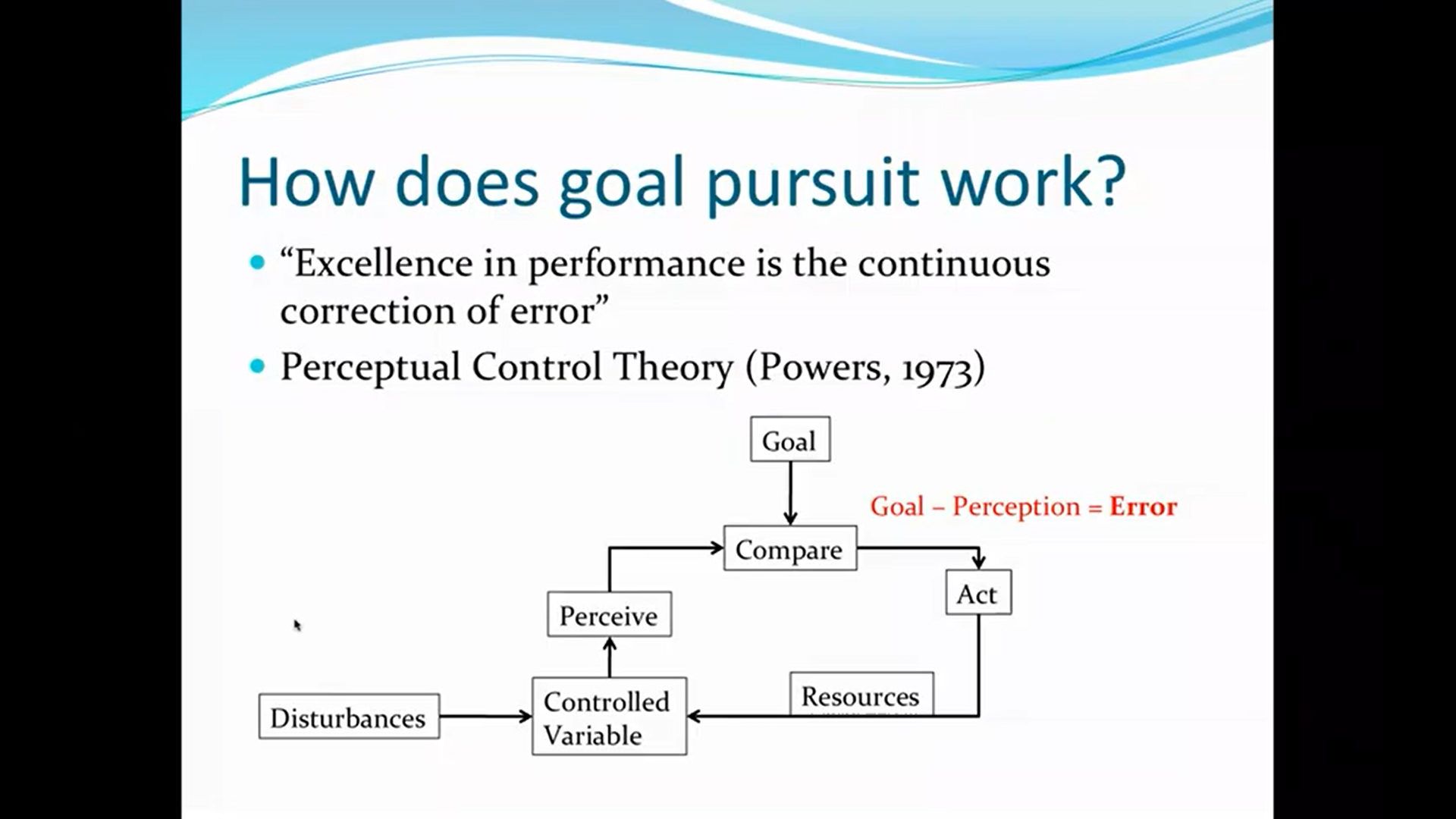 https://youtu.be/zVcfz1cXVtU
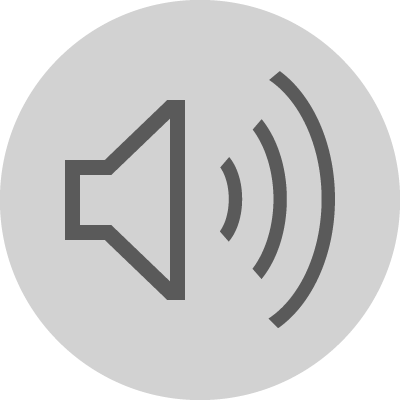 Success vs failure: a mindset
Perceptual Control Theory helps us understand that:

Success (reaching the goal) is not always possible or within our control [disturbances]
Success is not opposed to failure [a loop not a dichotomy]
Our own perception of success and failure are influenced by many factors
The pursuit of a goal is a continuous, perseverant journey
Perseverance and resilience
Perseverance: persistence in doing something despite difficulty or delay in achieving success

Resilience: the capacity to withstand or to recover quickly from difficulties
Do you consider yourself a resilient person?
Do you think resiliency and perseverance are always good?
Perseverance and resilience
Dark side of resilience: focus on impossible goals (false hope syndrome) and make the individual unnecessarily tolerant of unpleasant or counterproductive circumstances

Sunk cost fallacy
Perseverance and resilience
Change the narrative: avoid analysis paralysis, practice expressive writing and find the silver lining (3 positive things)
Face your fears: slowly and repeatedly expose yourself to what scares you.
Practice self-compassion: practice a self-compassion break (be mindful, you're not alone, be kind with yourself) and write a self-compassion letter

Newman Kira M., Five Science-Backed Strategies to Build Resilience, Greater Good Magazine, 9 November 2016.
How to move forward
Success-failure is not a dichotomy
Practice perseverance and expand resilience
Be flexible in your tenacious goal pursuit
Learn to re-assess your goals
Define your own success
Separate success and failure from self-worth
Action
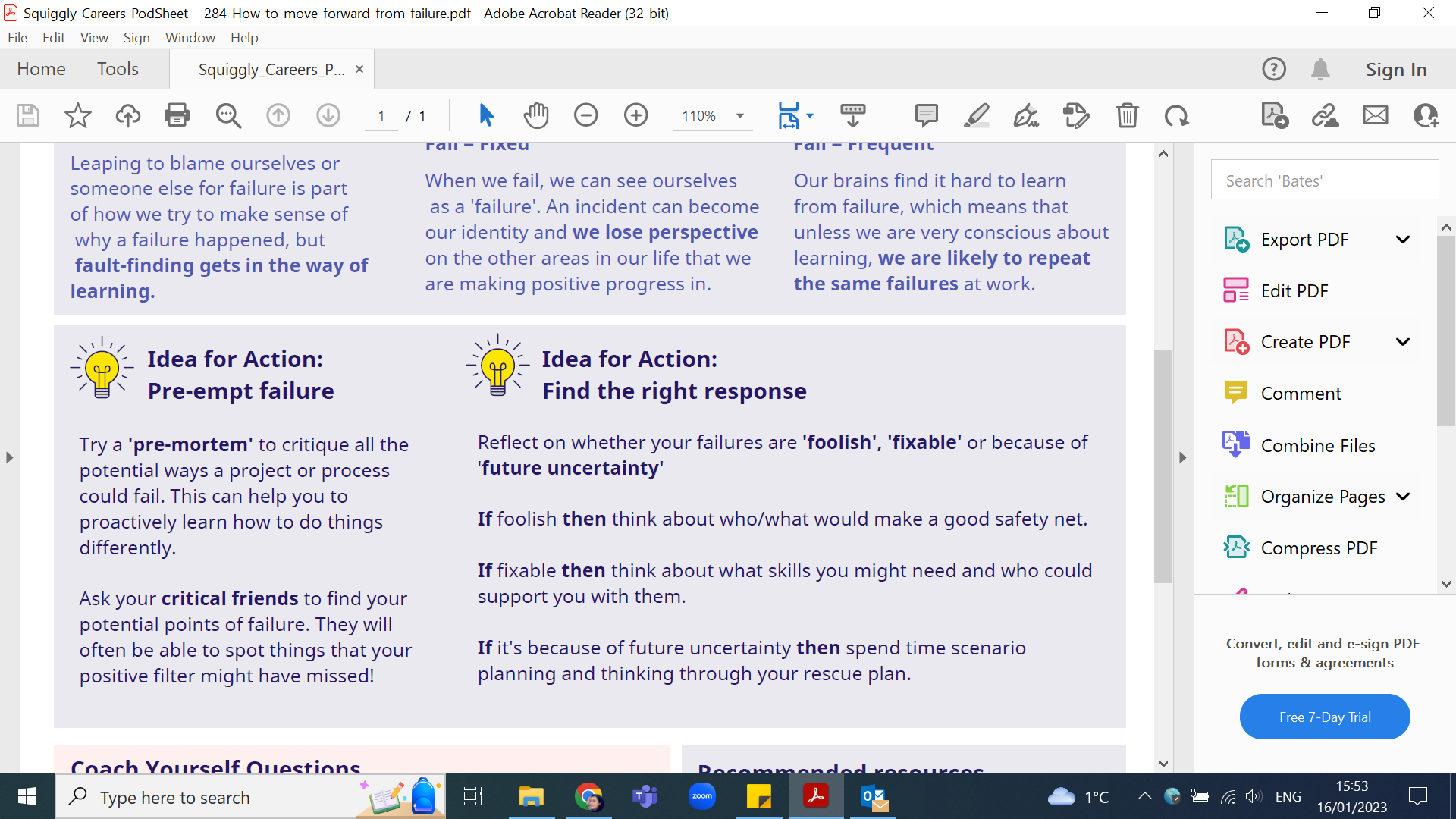 Amazing If, Squiggly Careers Podcast, #284 How to move forward from failure
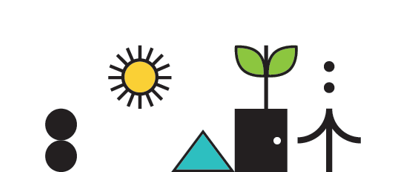 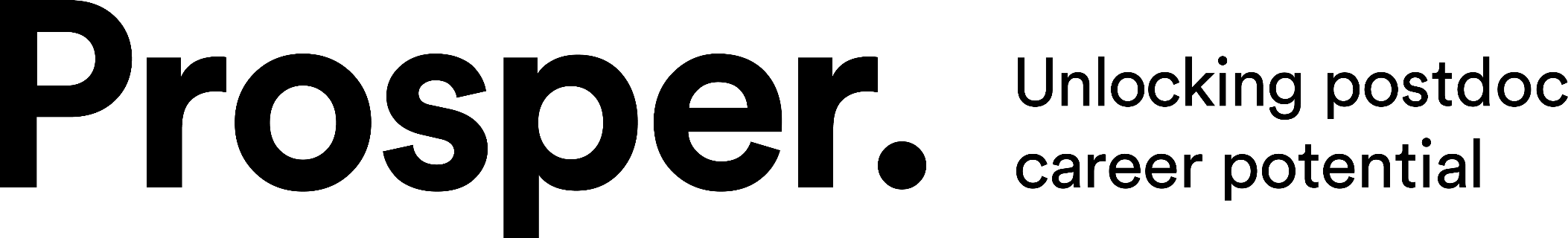 Questions?
Thank you. Get in touch:

Email prosper.postdoc@liverpool.ac.uk 
Website https://www.liverpool.ac.uk/researcher/prosper/ 
Twitter @ProsperPostdoc
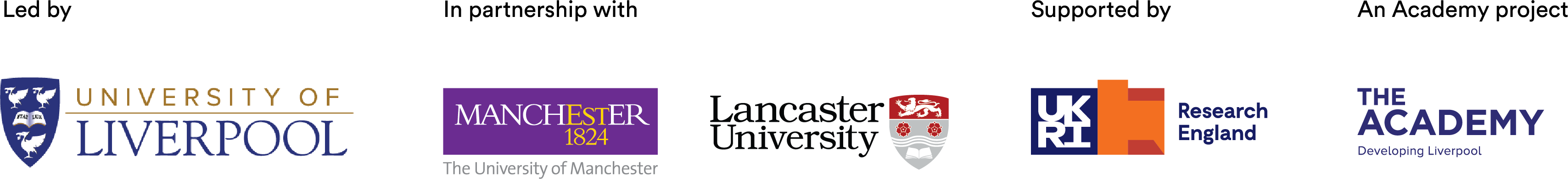 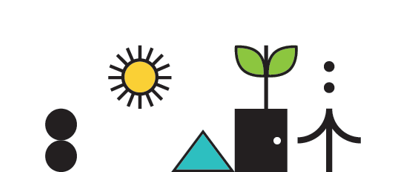 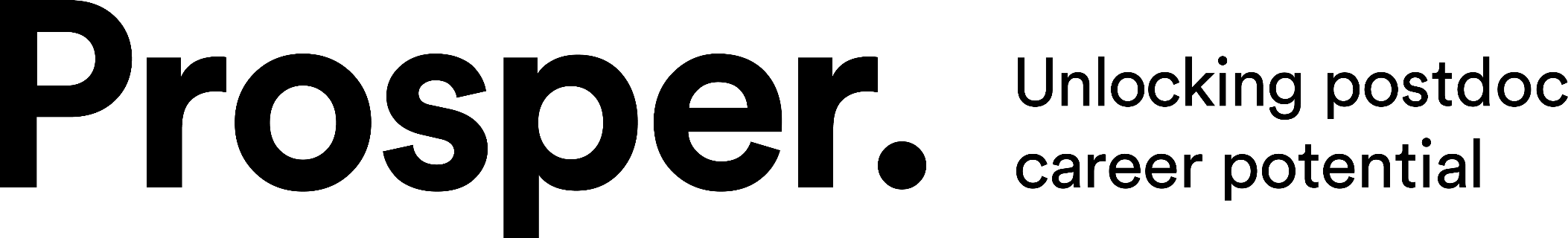 Thank you. 
Get in touch:

Email: prosper.postdoc@liverpool.ac.uk
Website: https://prosper.liverpool.ac.uk/ and
https://www.liverpool.ac.uk/researcher/prosper/
Twitter: @ProsperPostdoc
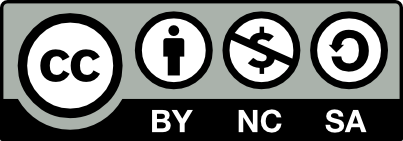 Except where otherwise noted, this work is licensed under the Creative Commons Attribution-NonCommercial-ShareAlike 4.0 International License. To view a copy of this license, https://creativecommons.org/licenses/by-nc-sa/4.0/
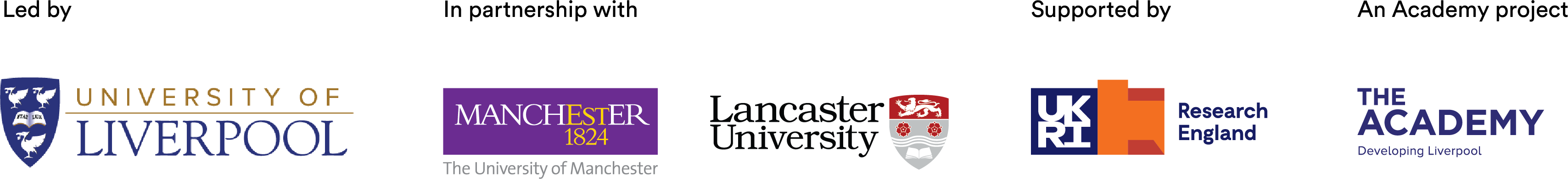